WGISS Communications
Libby Rose
Agenda Item 12.2
WGISS-59
24-28 March, 2025
Bangkok, Thailand
Collaborations Page
https://ceos.org/ourwork/workinggroups/wgiss/collaborations/
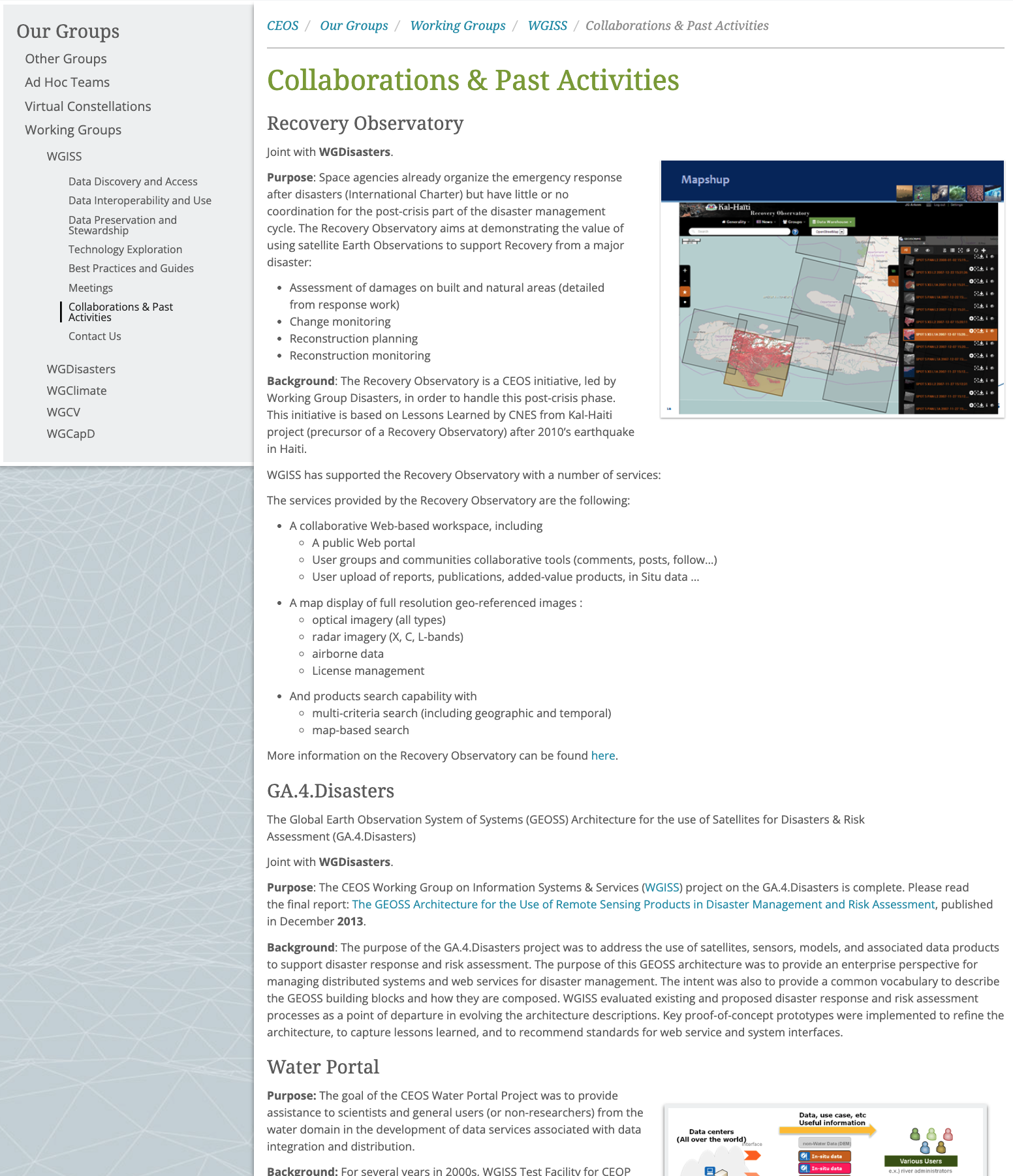 Removed previous ‘Past Activities’ page
Consolidated information from three subpages (Recovery Observatory, Water Portal, GA.4.Disasters) onto one page
Anything else to add to this page?
Heritage Datasets Page
https://ceos.org/ourwork/workinggroups/wgiss/preservation/heritage-data-recovery/
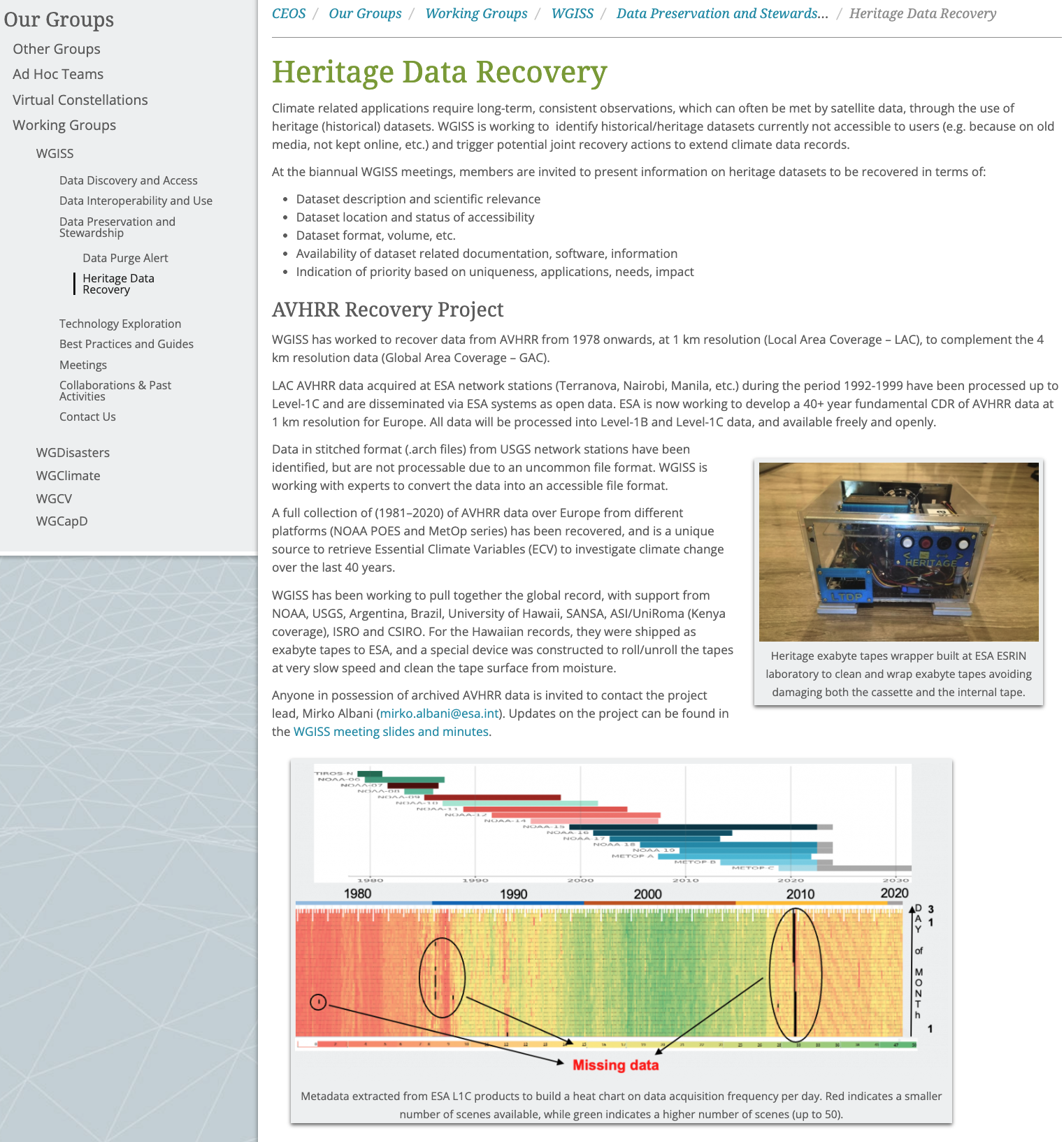 New subpage under DSIG
Bring awareness to the activity, and call for contributions for:
Other datasets for recovery
Other AVHRR collections
External Documents of Relevance
Within the Best Practices & Guides page
https://ceos.org/ourwork/workinggroups/wgiss/documents/#external 
Listed CGMS Cloud Best Practices
Anything else for now?
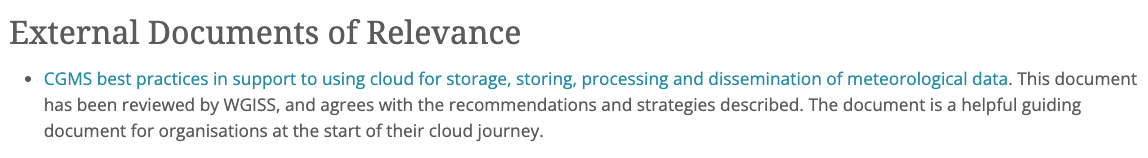 WGISS Slide Deck
Started last July here: WGISS Overview_July24
Should this be linked on the WGISS website? 
Who is this being developed for? What should it contain?
With what frequency should it be updated?
In progress comms actions
WGISS CDA article
Content has been provided by DAIG, but needs work to refine into more of a story. Comms team will work on it
Jupyter Notebooks Best Practices:
Okay to post on social media now that it is finalised?
Suggestions
Interoperability Handbook:
Between SIT-40 and SIT TW, some sort of campaign to solicit community review?
Post final document on social media once finalised
Heritage Datasets:
ESA produced this nice video with Mirko: This is how ESA stores Earth observation data 
Can we build on this to solicit community feedback on other datasets for recovery / other AVHRR archives?
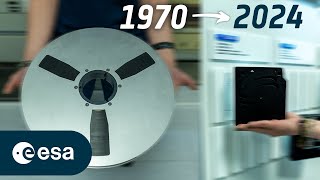 CEOS Comms Opportunities
CEOS will have an exhibition booth at Living Planet Symposium 2025
WGISS can contribute physical or digital materials
Blog: ceos.org/news 
Social media:
CEOS Communications Quarterly Revisit
Quarterly Newsletter Mailing list
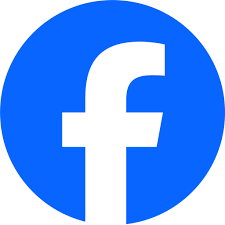 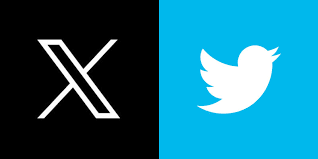 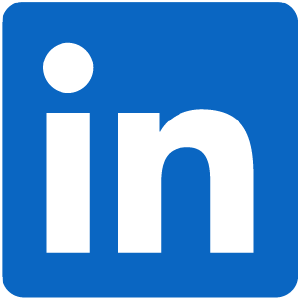 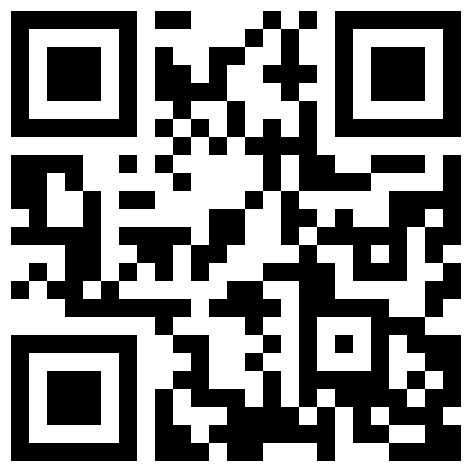 Sign up!
http://eepurl.com/ij_2z1
Twitter: @CEOSdotORG
Facebook: @socialceos
LinkedIn: @CEOSdotORG